Communication
Communication
any connection between humans
Why do we communicate?
To transfer an idea, message or feeling
To let others know who we are, what we are experiencing, and the significance we attach to what we are communicating
Three Modes of Communication
Verbal – spoken words, sounds, vocal tones (eg. scolding, shrill, soft)

Non-Verbal Communication (body language) – gestures, facial expressions, body position, appearance, proximity to others (“social distance”), eye contact

Symbols – written words, symbols (eg. music notes), sign-language, Braille, pictures, emoji’s
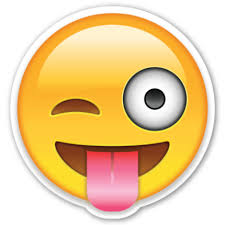 Communication Devices:
Verbal Communication
Tone of Voice
how you sound when you speak





responsible for about 35-40% of the message we are sending
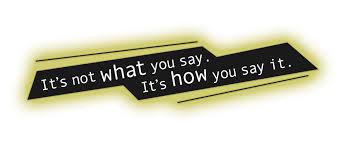 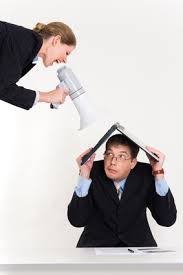 Non-Verbal Communication
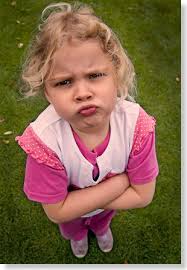 Non-verbal communication comes in many forms
75% - 90% of communication is non-verbal messages
Used to both validate and refute verbal communication
Be aware of the way you “look” and “present” yourself
The nature of your physical appearance says how you want to be perceived.
Facial expressions is a key nonverbal medium.
Cultural vs. universal expressions
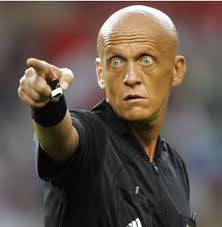 Non-Verbal Communication
Body Language 
known as a kinesthetic code
notice gestures and acknowledge them, then ASK what the meaning is.
Slumped posture = 
Good, strong posture =
Leaning forward =
Leaning away =
Crossed arms = 
Uncrossed arms = 
There are thousands of body language cues.
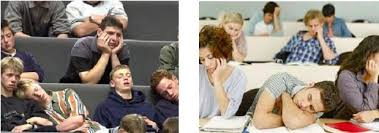 Non-Verbal Communication
What do the following examples of body language usually mean?
Raised eyebrows
Crossing arms across chest
Shoulder shrug
Head shaking back and forth
Head nodding up and down
Frown
Smile
Pursed lips
Wink
Tapping fingers
Slap to the forehead
Eyes widening
Non-Verbal Communication
Eye Contact
We rarely use eye contact for extended periods of time.
This can be a sign of attraction or hatred.
Women make more eye contact than men.
Listeners make more eye contact than speakers.
Different cultures use eye contact differently
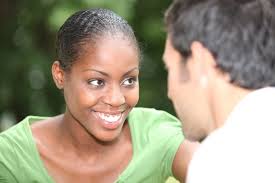 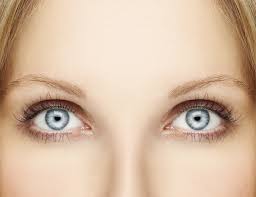 Non-Verbal Communication
Proximity 

0-18 inches =
18 inches – 4 feet =
4 feet – 12 feet =
More than 12 feet =
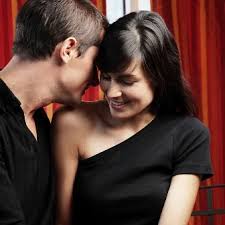 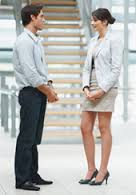 Communication Summary:
You must seek out and pay attention to non-verbal signals and learn their meanings.
It is difficult to interpret multiple non-verbal cues.
Your body language and tone of voice give others a great deal of insight into how you are feeling
Often miscommunication and conflict can occur as a result

****Activity